Formación profesional dual:Costes y ventajas
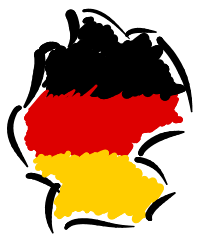 Vocational Education and Training in Germany
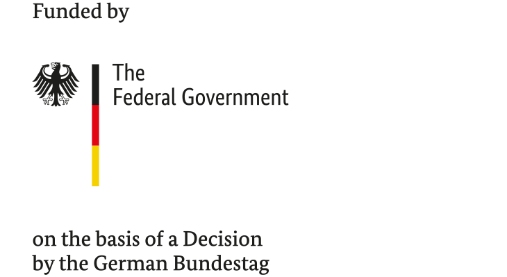 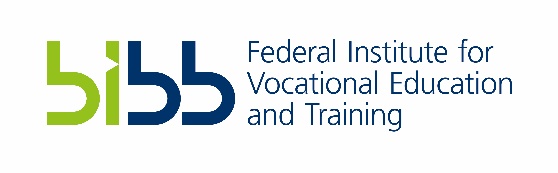 Índice
1. La financiación del sistema dual alemán
  2. Sinopsis de las categorías de costes y beneficios
  3. ¿Cuánto cuesta la formación?
	¿Cuáles son las ventajas?
  4. ¿Es la nueva contratación más barata que la 
       formación profesional?
  5. Formación dual – un modelo a seguir
		   Anexo: Régimen especial del sector de la construcción
La financiación del sistema dual alemán

   		a) ¿Por qué las empresas forman a los aprendices? 
 	b) ¿Cómo calculan los empleadores? 
 	c) ¿Quién financia qué costes? 	d) ¿Cómo se distribuyen los costes?
[Speaker Notes: In Deutschland wird die berufliche Ausbildung nicht allein durch den Staat organisiert und finanziert, die Privatwirtschaft engagiert sich ebenfalls und übernimmt sogar den überwiegenden Teil der Kosten.]
1.a) ¿Por qué las empresas forman a los aprendices?
Motivación del empleador
«Necesito empleados leales».
«Quiero empleados que cumplan con sus obligaciones y responsabilidades de forma competente en el trabajo, ahora y en el futuro».
«Quiero ahorrar en costes de adaptación al nuevo trabajo y de formación de reconversión»
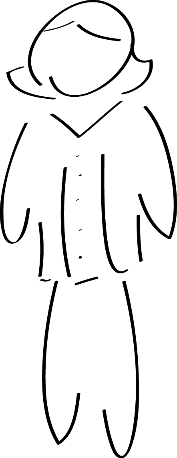 «Estoy convencido de las ventajas financieras de la formación».
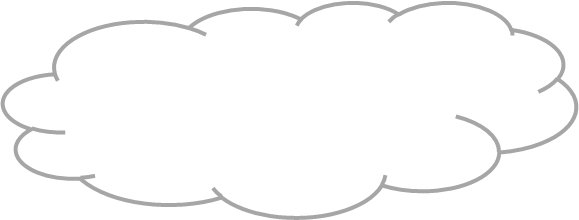 «Quiero la productividad e innovación del personal joven».
«Tengo la responsabilidad social de formar».
¿Por qué quiero formar?
«Quiero formar a los jóvenes»
Porque la inversión en formación es rentable a largo plazo.
1.b) ¿Cómo calculan los empleadores?
Las cuentas abstractas del empleador
Costes brutos
Beneficios
Costes netos
1.c) ¿Quién financia qué costes?
Dos lugares de aprendizaje
Competencias compartidas
Escuela de formación profesional
Empresa
70 %
30 %
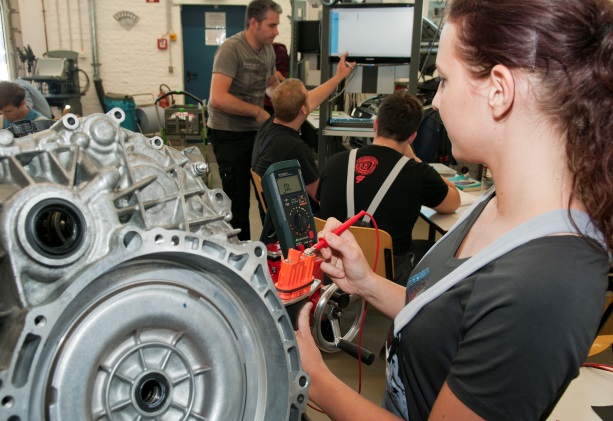 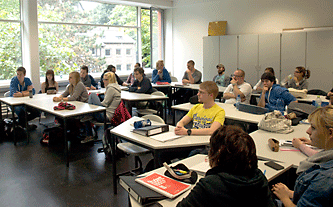 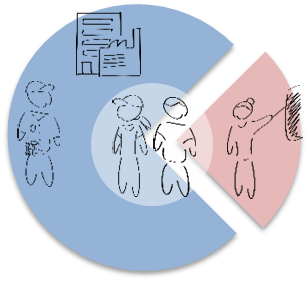 Fuente:  Ministerio de Asuntos Federales,
	Europa y los medios de comunicación del Estado de Renania del Norte-Westfalia
Fuente: BIBB
Formación en el proceso de trabajo
Base legal: contrato de formación
La empresa formadora crea las condiciones para una formación en el lugar de trabajo (formador, taller de formación...)
La empresa formadora paga a los aprendices una remuneración
	La empresa asume los costes
Enseñanza en la escuela de formación profesional
Base legal: ley de escolarización obligatoria
Las ciudades y los municipios financian las escuelas de formación profesional (edificios, profesores, material didáctico)
La enseñanza es gratuita para los aprendices
      El Estado asume los costes
+
1.d) ¿Cómo se distribuyen los costes?
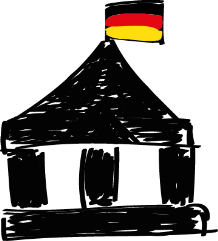 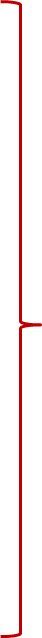 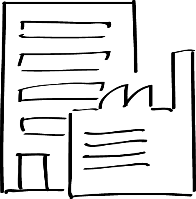 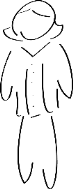 Empleadores
Estado
Comparte los costes del sistema de formación profesional con la economía.
Gasto público en formación profesional dual en 2018: aprox. 8.500 M€
	– 3.200 M€ para 1.550 escuelas de formación  
            profesional
 5.300 M€ para medidas de control, vigilancia y promoción
19,8 % (= 427.300) de las empresas alemanas ofrecen formación profesional dual. La mayoría de ellas son pequeñas y medianas empresas.
La economía destina 8,4 mil M€ a la formación profesional (total costes netos, costes brutos = 27,2 mil M€).
Las empresas forman a más de 500.000 nuevos aprendices al año, de los cuales el 64% son contratados posteriormente como empleados temporales o permanentes.
Invierten alrededor de 20.855 € por aprendiz al año (el 45% de los cuales es el la remuneración).
El 69% de los fondos invertidos se refinancian con las contribuciones productivas de los aprendices durante el período de formación.
Cobran una remuneración media de unos  939 € brutos al mes (2019).
Asisten a la escuela de formación profesional  de forma gratuita
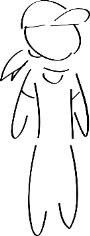 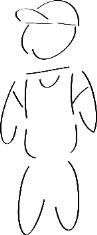 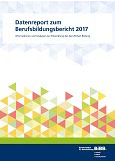 Aprendices
Fuentes: Informe de datos del BIBB sobre el Informe de Educación y Formación Profesional (2020),
 Oficina Federal de Estadística
[Speaker Notes: Zahlen, s. Datenreport zum Berufsbildungsbericht 2018.
„Staat“ bezeichnet hier die „öffentliche Hand“ im Allgemeinen. Zu den Aufwendungen tragen vor allem die Bundesministerien für Bildung und Forschung (BMBF), für Wirtschaft und Energie (BMWi) und für Arbeit und Soziales (BMAS) bei, aber auch Länder, Gemeinden und Zweckverbände, s. Datenreport 2017, S. 284 ff.
Zu Zahlen, die sich auf kleine und mittelständische Unternehmen (KMU) beziehen, s. Institut für Mittelstandsforschung: http://www.ifm-bonn.org/statistiken/mittelstand-im-ueberblick/#accordion=0&tab=0 
Steuerungs- und Fördermaßnahmen sind z.B. Berufsorientierungsmaßnahmen an der Schule (Berufseinstiegsbegleitung, Einstiegsqualifizierung und andere Maßnahmen im Übergangssystem zwischen Schule und Ausbildung: Initiativen wie „Praktisch unschlagbar“, „Kausa“ und andere Jobstarter-Programme).
Es sei nochmals darauf hingewiesen, dass es sich hier um eine Darstellung des dualen Systems handelt. Die Darstellung gilt nicht für vollzeitschulische Ausbildungen.]
Costes y ventajas de las empresas
2. Sinopsis de las categorías de costes y beneficios

	a) ¿Qué costes brutos generan los aprendices?
	b) ¿Cómo se generan beneficios?
[Speaker Notes: Im Folgenden geht es ausschließlich um die Betrachtung der betrieblichen Seite.]
2.a) ¿Qué costes brutos generan los aprendices?
Costes brutos
Costes de personal 
de los aprendices 
(~ 61 %)
Costes de personal
 de los formadores 
(~ 24 %)
Otros costes
(~ 11 %)
Costes de materiales
y equipos
(~ 4 %)
Remuneración de formación (45 %)
Materiales de enseñanza y aprendizaje/ 
Medios de aprendizaje
Lugar de trabajo (herramientas, equipos, material de formación)
Formadores
a tiempo completo
Prestaciones sociales según el convenio colectivo
Taller de formación
Formadores
a tiempo parcial
Ropa profesional y EPIs
Prestaciones sociales voluntarias
Gestión de la formación
Enseñanza dentro de la empresa
Formadores externos
Formación externa
Fuente:  Schönfeld, Gudrun; Wenzelmann, Felix; Pfeifer, Harald; Risius, Paula; Wehner, Caroline: La formación en Alemania  –  una inversión contra la falta de trabajadores cualificados, Informe BIBB 1/2020.
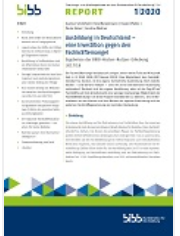 Tasas de las Cámaras
Tasas de exámenes
[Speaker Notes: Betriebliche Sozialleistungen lassen sich folgendermaßen kategorisieren:
1. Gesetzliche Sozialleistungen: Arbeitgeber-Beiträge zur gesetzlichen Sozialversicherung,
    Rentenversicherung, Arbeitslosenversicherung, Krankenversicherung, Pflegeversicherung,
    Unfallversicherung, Entgeltfortzahlung im Krankheitsfall, Mutterschutz, Bezahlung von 
    Feiertagen, Betriebsratskosten
2. Tarifliche Sozialleistungen sind zwischen den Tarifpartnern ausgehandelt: z.B. Weihnachts- 
    und Urlaubsgeld, Jobticket, vermögenswirksame Leistungen. 
3. Freiwillige Sozialleistungen: Kantine mit geförderten Mahlzeiten, Firmen-PKW, 
    Personalrabatte, Fahrtkostenzuschüsse, etc. Da Tarifverträge in den einzelnen Unter-
    nehmen sehr unterschiedlich sind, kann keine generelle Abgrenzung zwischen tariflichen
    und freiwilligen betrieblichen Sozialleistungen erfolgen. Bei der Gewährung von betrieb-    lichen Sozialleistungen hat das Unternehmen auf jeden Fall die Mitbestimmungs- bzw.     Mitwirkungsrechte des Betriebsrates zu berücksichtigen.
Verschiedene Arten von tariflichen und freiwilligen Sozialleistungen:
Geldliche Leistungen: Gratifikationen (Urlaubs-, Weihnachtsgeld), Fahrtkostenzuschüsse, Bei-hilfen für Geburten, Hochzeiten, Todesfälle, vermögenswirksame Leistungen etc.
Sachmittelversorgung: Belegschaftsverpflegung, u.a. 
Sachmittelverbilligung: Personalrabatte, günstigere Parkplätze
Sachmittelnutzung: Private Nutzung des Firmen-PKW, Nutzung von Werkswohnungen
Dienstleistung: Betriebskindergarten etc.

Ausbilder(innen):
Hauptberufliche: Beschäftigte, deren Hauptaufgabe in der direkten Vermittlung von Aus-bildungsinhalten besteht. Voraussetzung: Ausbildereignungsprüfung.
Nebenberufliche: Beschäftigte (einschließlich der Betriebsinhaber(innen)), die neben ihren eigentlichen Aufgaben im Betrieb zeitweise auch mit Ausbildungsaufgaben betraut sind. Die nebenberufliche Ausbildungstätigkeit kann auch parallel zur eigentlichen Tätigkeit erfolgen, d.h. Auszubildende können z.B. von ihnen auch durch Beobachtung lernen.
Externe: sind nicht im  Ausbildungsbetrieb selbst beschäftigt, sondern werden z.B. für spezielle Unterweisungen im innerbetrieblichen Unterricht oder in der Lehrwerk-statt engagiert.

Kammergebühren: In den Kosten-Nutzen-Erhebungen werden nur die Gebühren erfasst, die im Zusammenhang mit der Ausbildung anfallen. 
Im Übrigen werden Kammergebühren üblicherweise erhoben für: 
1. in Ausübung hoheitlicher Befugnisse erbrachte Handlungen, 
2. die Ermöglichung der Inanspruchnahme der von den Kammern unterhaltenen Einrichtungen und Anlagen, soweit die Ermöglichung der Inanspruchnahme öffentlich-rechtlich geregelt ist, 
3. Überwachungsmaßnahmen, Prüfungen, Sachkundenachweise und Bescheinigungen sowie 
4. sonstige Handlungen, die im Rahmen einer öffentlich-rechtlichen Verwaltungstätigkeit erbracht werden, soweit ihnen Außenwirkung zukommt.]
2.b) ¿Cómo se generan beneficios?
Beneficios
En la formación
(a corto plazo)
Rendimiento productivo en el período de formación
48 % tareas simples costes ahorrados por trabajador no cualificado
50 % tareas cualificadas costes ahorrados por trabajador cualificado
~1 % de contribuciones productivas en el taller de formación
~1 % si procede, subsidios (estado, ESF/BA* arriba indicados)
Fuente:  Schönfeld, Gudrun; Wenzelmann, Felix; Pfeifer, Harald; Risius, Paula; Wehner, Caroline: La formación en Alemania –  una inversión contra la falta de trabajadores cualificados, Informe BIBB 1/2020.
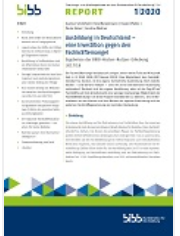 * Fondo Social Europeo, Agencia Federal de Empleo
[Speaker Notes: Einfache Tätigkeiten z.B.: Werkstatt/Friseursalon fegen und aufräumen, Haare waschen/Holzzuschnitt nach vorgegebenen Maßen
Fachkrafttätigkeiten z.B.: Produkt selbstständig herstellen (Fensterrahmen, Schrank o.Ä. /Dauerwelle mit Schneiden und Strähnchenfärben)]
3. ¿Cuánto cuesta la formación?
   	 ¿Cuáles son las ventajas?

	a) ¿Cuál es el coste promedio de una formación de3 años?
		b) ¿Cuánto cuesta un aprendiz al año?
		c) ¿Cuáles son las ventajas a largo plazo?
3.a) ¿Cuál es el coste de una formación de 3 años?
Evolución de los costes según los años de formación para ciclos formativos de 3 años*
Aumento de la productividad del aprendiz durante el período de formación
Disminución de los costes netos
16.417 € = promedio total de los costes netos
 en ciclos formativos de 3 años



*Datos por aprendiz en el año de formación 2017/18
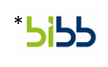 [Speaker Notes: Quelle: Schönfeld, Gudrun; Wenzelmann, Felix; Pfeifer, Harald; Risius, Paula; Wehner, Caroline : Ausbildung in Deutschland – eine Investition gegen den Fachkräftemangel. Ergebnisse der BIBB-Kosten-Nutzen-Erhebung 2017/18. BIBB-Report 1/2020.

Diagramm abgeleitet von BIBB-Report 2015, 1, S. 7:   3-jährige Berufe (mittleres Diagramm)

Steigerung der Bruttokosten durch ansteigende Ausbildungsvergütung + Sozialabgaben, Prüfungsgebühren etc.
Laut Kosten-Nutzen-Erhebung erwirtschaften Auszubildende in dreijährigen Ausbildungen die höchsten Erträge.
Dennoch sind die Nettokosten in den zweijährigen Ausbildungsberufen am niedrigsten, während sie in den dreieinhalbjährigen Berufen am höchsten sind. Das liegt u.a. daran, dass darunter viele technische Berufe sind, die einen höheren Materialeinsatz erfordern und weitgehend in der Lehrwerkstatt ausgebildet werden müssen.]
3.b) ¿Cuánto cuesta un aprendiz al año?
El 28 % de las empresas 
obtuvo un margen de beneficio positivo ya durante la fase de formación
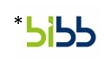 [Speaker Notes: Quelle: Wenzelmann, Felix; Jansen, Anika; Schönfeld, Gudrun; Pfeifer, Harald: Kosten und Nutzen der dualen Ausbildung aus Sicht der Betriebe. Ergebnisse der fünften BIBB-Kosten-Nutzen-Erhebung, 2016.
Der Durchschnitt wurde errechnet auf Grund der gesamten Datenbasis: Diese schließt neben 3-jährigen auch 2- und 3,5-jährige Ausbildungen ein. Dadurch ergibt sich für die Durchschnittsberechnung eine Abweichung gegenüber Folie 12. Auf der hier dargestellten Datenbasis müssten die durchschnittlichen Nettogesamtkosten höher liegen als der auf Folie 12 genannte Betrag von 11.352.- Euro.
Beispielhafte Darstellung von drei technischen, zwei kaufmännischen und zwei gewerblichen Berufen.
Sie zeigt, dass Kosten und Erträge in unterschiedlichen Berufen sehr unterschied-lich ausfallen: Entweder entstehen Nettokosten, oder die Erträge sind während der Ausbildung höher als die Kosten.
Geht die Ausbildung über 3 Jahre hinaus, finden mehr Teile in der Lehrwerkstatt statt und ist der Materialeinsatz hoch, verteuert sich die Ausbildung entspre-chend. 
Tragen die Auszubildenden in größerem Umfang zu den Arbeitsergebnissen/Pro-dukten des Ausbildungsbetriebs bei, können sogar Gewinne erwirtschaftet werden. Dies wird an Elektronikern, Hotelfachleuten und Bäckern besonders deutlich.]
3.c) ¿Cuáles son las ventajas?
Ventajas
Después y durante la formación (a largo plazo)
Ventajas no medibles
Formación a la medida
 Enseñanza de habilidades específicas de la empresa
Selección  Evitar selección incorrecta de personal
Evitar la falta de personal cualificado
Mejor integración de los empleados
Mejora de la imagen (CSR)
4. ¿Es una nueva contratación más barata que la formación profesional?
	a) ¿Cuáles son los costes de contratación de
          nuevos trabajadores cualificados?
	b) ¿Cuánto cuesta una nueva contratación?
4.a ) ¿Cuáles son los costes de contratación de nuevos trabajadores         cualificados?
Costes de contratación de personal por trabajador cualificado formado externamente según tipos de costes en las empresas de formación
Los costes de adaptación al nuevo trabajo tienen en cuenta tanto las diferencias de productividad de los nuevos trabajadores cualificados como el esfuerzo que requiere al resto de los empleados de la empresa la formación de sus nuevos colegas. Suponen de media el 83% del coste de las nuevas contrataciones.
Fuente: BIBB, Informe de datos sobre el informe de formación profesional pág. 227.
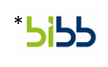 [Speaker Notes: Die hier präsentierten, nach Ausbildungsbereichen differenzierten Werte wurden
für diese Präsentation vom Arbeitsbereich 2.3 des BIBB gesondert berechnet undGOVET freundlicherweise zur Verfügung gestellt.]
4.b) ¿Cuánto cuesta una nueva contratación?
Costes de contratación de personal por trabajador cualificado formado externamente en las empresas de formación
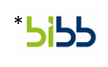 Cálculo del BIBB basado en el estudio de costes y ventajas de 2017/18.
[Speaker Notes: Die hier präsentierten, nach Ausbildungsbereichen differenzierten Werte wurden fürdiese Präsentation vom Arbeitsbereich 2.3 des BIBB gesondert berechnet und GOVETfreundlicherweise zur Verfügung gestellt.
Die Folie verdeutlicht, dass die eingesparten Personalgewinnungskosten für viele
     Unternehmen bereits einen Großteil der Investition decken.
Nutzenfaktoren wie eine passgenaue Ausbildung oder etwa die Möglichkeit derSelektion (s. Folie 19) sind nach Einschätzung der Betriebe jedoch von weit höherem Wert.
Dies ist besonders in Zeiten wichtig, in denen kaum geeignete Fachkräfte zur Verfügungstehen (Fachkräftemangel!).]
5. Formación dual – un modelo a seguir

	a) Sinopsis de beneficios y ventajas
		b) Ponderación de costes y ventajas
    	c) Sinopsis de las ventajas para la empresa
	d) Aspectos sociales y económicos
5.a) Sinopsis de beneficios y ventajas
Beneficios y ventajas
Durante la formación(a corto plazo)
Después y durante la formación (a largo plazo)
Productividad durante el período de formación
Ahorro
Ventajas no medibles
48 % tareas simples Ahorro de costes por trabajador no cualificado
Formación a la medida
 Enseñanza de habilidades específicas de la empresa
Costes de contratación de personal
Costes de adaptación al nuevo trabajo
Diferencias de productividad
Costes de anuncios
50 % tareas cualificadas  Ahorro de costes por un trabajador
Selección  Evitar selección incorrecta de personal
Costes de formación continua
Preselección
~1 % de contribuciones productivas en el taller de formación
Evitar la falta de trabajadores cualificados
Merma en el rendimiento del personal cualificado por la formación de nuevo personal
Entrevistas de contratación
Mejor retención de los empleados
~1 % de subsidios (estado, ESF/BA* u otros)
Selección final
Costes de publicidad
Mejora de la imagen (CSR)
* Fondo Social Europeo, Agencia Federal de Empleo
[Speaker Notes: Zusammenfassender Überblick über Erträge, Einsparungen und nicht messbare Nutzeneffekte.]
5.b) Ponderación de costes y ventajas
Buena imagen
Mejor integración de los empleados
Posibilidad de selección
Otros costes~ 11 %
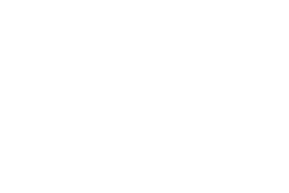 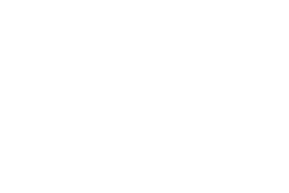 Evitar la falta de personal cualificado
Costes
Costes
Ventajas
5.c) Resumen de las ventajas
Ahorro a largo plazo
Fidelidad a la empresa
Know-how a la medida
Futuro asegurado
Flexibilidad con las vacantes
Buena imagen
Capacidad innovadora
[Speaker Notes: Langfristige Einspareffekte: Wer ausbildet, spart die Kosten für die Anwerbe-, Einstellungs- und Einarbeitungszeit von ausgebildeten Fachkräften und kann Fehlbesetzungen und Personalwechsel entgegenwirken.
Passgenaues Know-how: Ausbildungsordnungen lassen genügend Spielraum, die betriebseigenen Hard und Soft Skills zu vermitteln.  
Flexibler Umgang mit Vakanzen: Kurzfristige Ausfälle bei Krankheit oder Urlaub können günstig und unkompliziert von Azubis überbrückt werden.
Innovationskraft: Auszubildende zu übernehmen schützt vor einer Überalterung der Mitarbeiter und bringt „frischen Wind“ in den Betrieb.
Betriebstreue: Selbstausgebildete Fachkräfte entwickeln eine hohe Identifikation mit dem Betrieb, der sie ausgebildet und gefördert hat. 
Zukunftssicherung: Wer rechtzeitig qualifizierte Nachfolger für altersbedingt ausscheidende Fachkräfte ausbildet, sorgt am besten für die Zukunft seines Betriebes.
Imagegewinn: Ausbildungsbetriebe zeigen gesellschaftspolitische Verantwortung und genießen gemeinhin ein besonderes Ansehen.]
5.d) Aspectos sociales y económicos
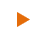 Facilita la transición de los jóvenes del sistema educativo al mundo laboral frente a los trabajadores cualificados con formación académica (dependiendo de la situación del mercado laboral).
Contribuye a la estabilidad social gracias al bajo desempleo (juvenil).
Gran reserva de trabajadores cualificados.
Gran flexibilidad y movilidad de trabajadores cualificados debido al alto nivel de cualificación y a las normas vigentes a nivel nacional.
Notable aumento de la productividad gracias a los trabajadores cualificados.
Mayor competitividad económica de un país.
Alta aceptación social de la educación y la formación profesional.
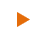 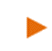 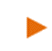 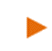 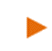 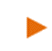 [Speaker Notes: Die hier genannten positiven Aspekte gelten für eine Situation, in der das Angebot von Ausbildungsplätzen und die Nachfrage von Auszubildenden nahezu ausgeglichen sind. Dies ist jedoch nicht immer der Fall, so dass von der Politik gegebenenfalls auch nachgesteuert werden muss. So entstand etwa 1998 das „Bündnis für Arbeit, Ausbildung und Wettbewerbsfähigkeit“, bevor 2004 der erste sog. Ausbildungspakt zwischen der Bundesregierung und den Spitzenverbänden der deutschen Wirtschaft geschlossen wurde, auf den weitere folgten. S. auch folg. Anm.
Zurzeit kann eine Vielzahl von Ausbildungsplätzen nicht besetzt werden, was vor allem auf drei Gründe zurückzuführen ist: 1. auf den demographischen Wandel (über Jahre hinweg gesunkene Geburtenrate), 2. auf die mangelnde Ausbildungs-reife vieler Jugendlicher, 3. auf die Bevorzugung akademischer Laufbahnen. Zugleich ist die Abbrecherquote bei Studienanfängern auf über 30% gestiegen, so dass es auch in der jetzigen Situation ausgleichender politischer Maßnahmen bedarf. Hierzu gehören Berufsvorbereitungsklassen ebenso wie Programme, durch die Studienabbrecher für die Berufsausbildung gewonnen werden sollen. 
Die hohe Flexibilität und Mobilität der Fachkräfte verdankt sich vor allem den landesweit einheitlichen Standards und der damit einhergehenden Transparenz der erworbenen Qualifikationen - eines der fünf Kernelemente der dualen Berufsbildung.
Die hohe gesellschaftliche Akzeptanz von Berufsausbildung ist in Deutschland auf mehrere Gründe zurückzuführen: Eine jahrhundertealte Handwerkstradition, die Sprichwörter wie „Handwerk hat goldenen Boden“ hervorgebracht hat, dürfte eine nicht zu unterschätzende Rolle spielen. Wichtiger in der heutigen Zeit erscheint aber die Tatsache, dass eine Berufsausbildung durchaus der Grundstein für eine solide Karriere sein kann. Handwerksmeister, die ihren eigenen Betrieb gründen und im Laufe der Zeit mehrere Angestellte beschäftigen, genießen als Chefs dieser Betriebe ein hohes Ansehen und sind schließlich weniger Handwerker als Manager ihrer Unternehmen. In der Industrie ist schließlich ein Aufstieg bis ins höchste Konzernmanagement möglich.]
Anexo: Régimen especial del sector de la construcción
Dotación de la formación profesional
Todas las empresas
del sector de la construcción

pagan 
2,1 % 
de la masa salarial bruta

para un fondo de formación, independientemente de si tienen o no aprendices.
A las empresas de formación
se les reembolsa

gran parte de los costes de la formación en su propia empresa o en un centro de formación supraempresarial. 
Asunción de costes* en ocupaciones técnico-industriales, 
       p. ej.: 
	Durante 10 meses el 1º año
	Durante 4 o 6 meses el 2º año
	Durante 1 mes el 3 º año
según el aumento de la productividad
*Reembolso de las remuneraciones de formación y los gastos sociales
[Speaker Notes: Bei einer Berufsbildungsumlage handelt es sich, wie bei einem Ausbildungspakt, um ein politisches Steuerungsinstrument. Grundlage der Beitragspflicht ist in Deutschland der Tarifvertrag des Baugewerbes (VTV), der auf Antrag der Tarifpartner vom Bundesarbeitsministerium (BMAS) jedes Jahr neu für allgemeinverbindlich erklärt wird. Im Bausektor wurde zu diesem Mittel gegriffen, da das Ausbildungs-platzangebot über lange Zeit nicht ausreichend war und die Ausbildung im Bauhandwerk als unattraktiv angesehen wurde. 
Viele Baubetriebe sind zudem so stark spezialisiert, dass sie keine allgemeine Grundausbildung leisten können. Der Bausektor ist darüber hinaus stark wetterabhängig und im Winter häufig nicht ausgelastet, so dass Betriebe im Winter zum Teil auch schließen. Durch die Berufsbildungsumlage und ihre Verwendung (Bezuschussung der Ausbildungsvergütung in den Ausbildungsbetrieben, Finanzierung sehr umfangreicher überbetrieblicher Ausbildung über mehrere Monate) wird sichergestellt, dass Ausbildung hinreichend attraktiv und umfassend ist und auch im Winter fortgesetzt wird, und zwar dann häufig in überbetrieblichen Ausbildungsstätten.]
Reflexión
«Solo hay algo a largo plazo más caro que la educación: la no educación». 

					                John F. Kennedy
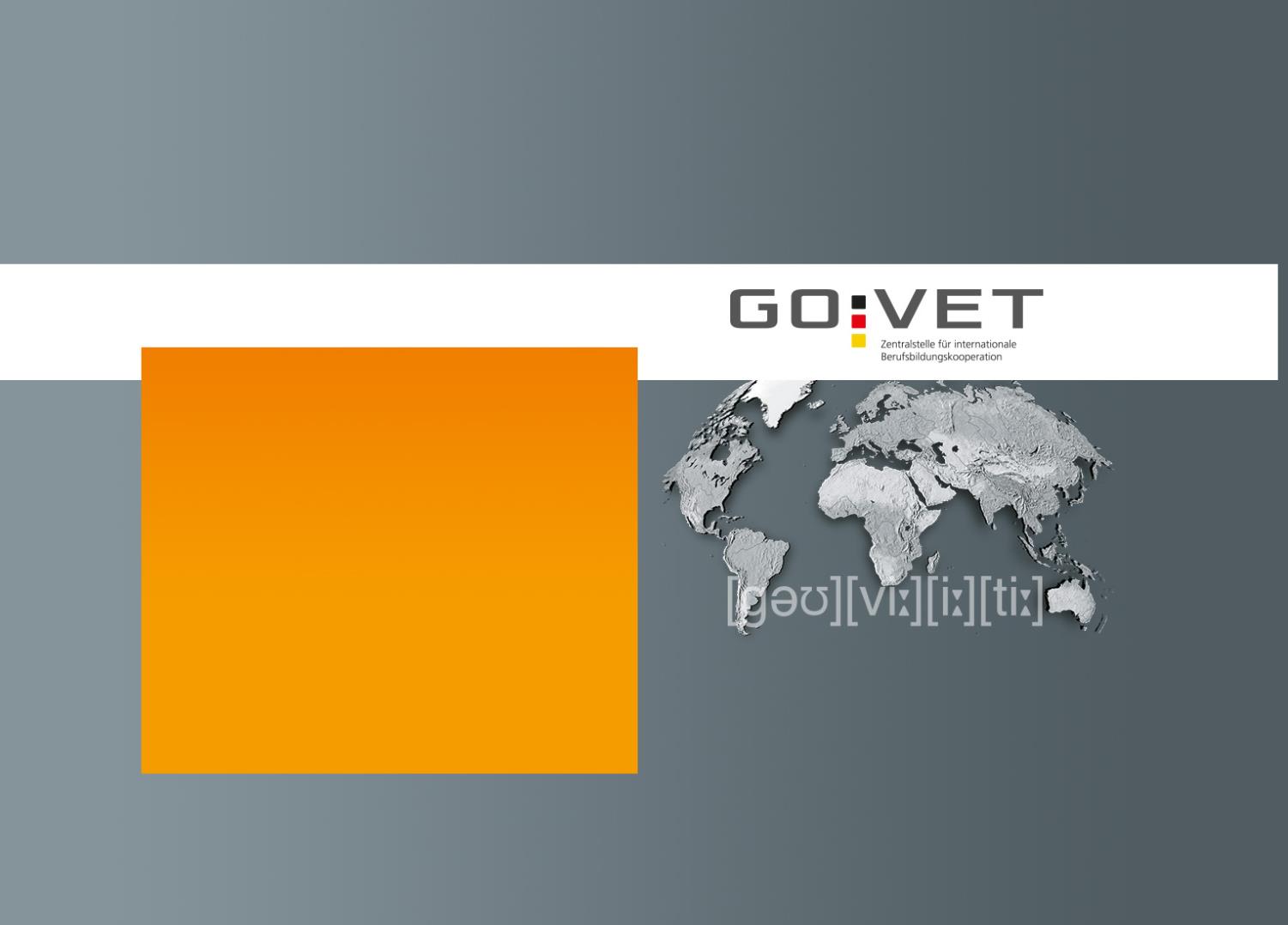 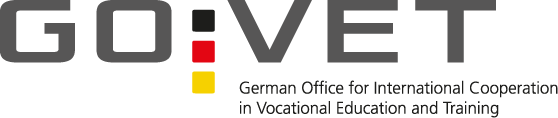 The one-stop shop for international 
Vocational Education and Training in Germany
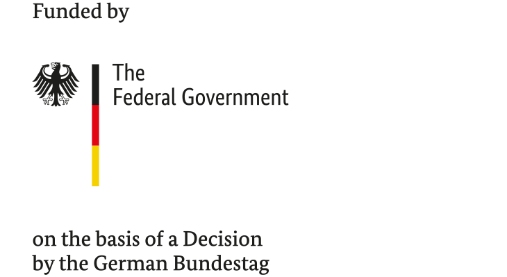 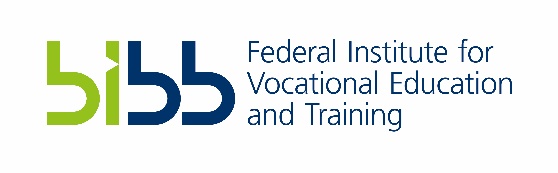 GOVET at BIBB
Robert Schuman-Platz 3 
D-53175 Bonn
govet@govet.international
www.govet.international/es